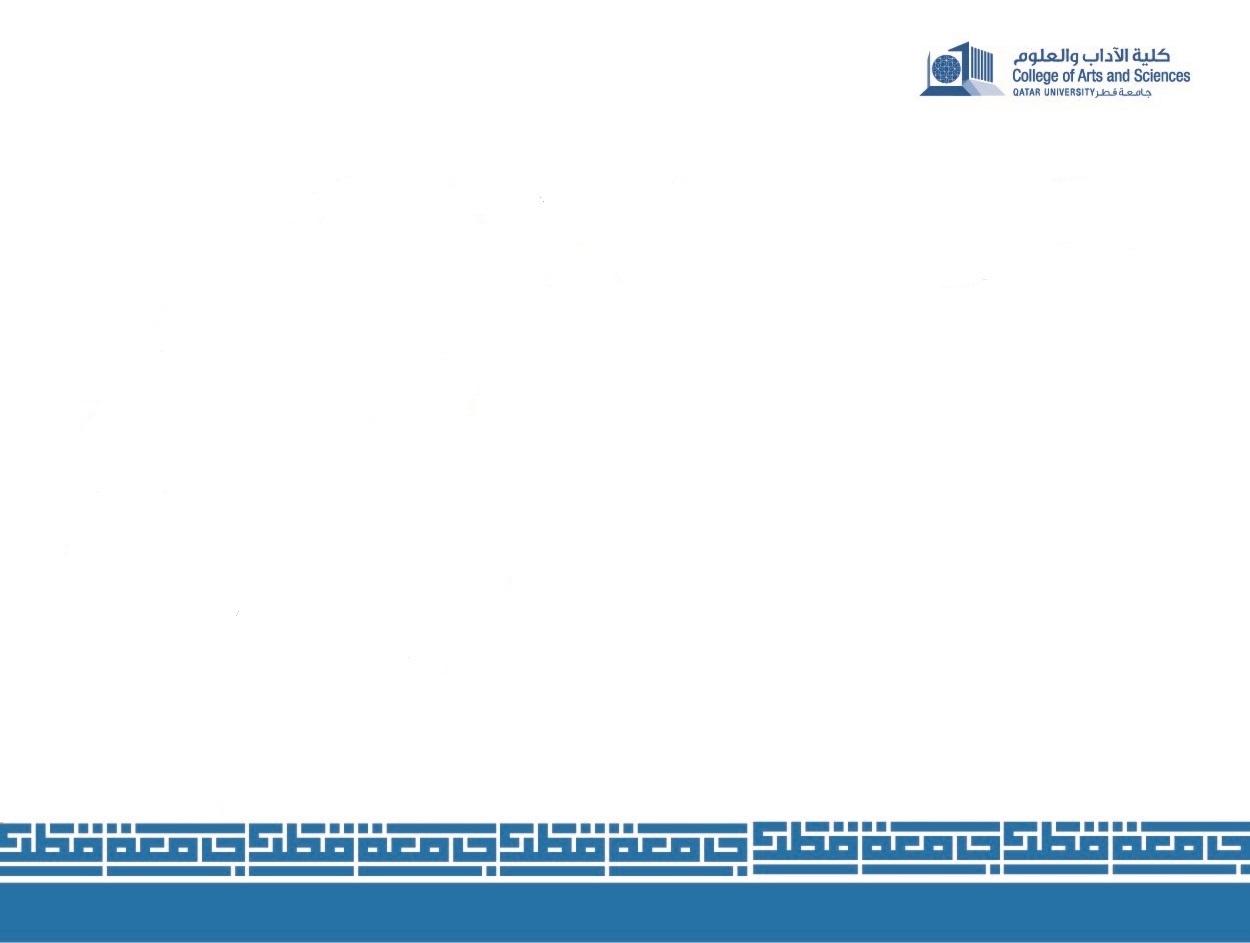 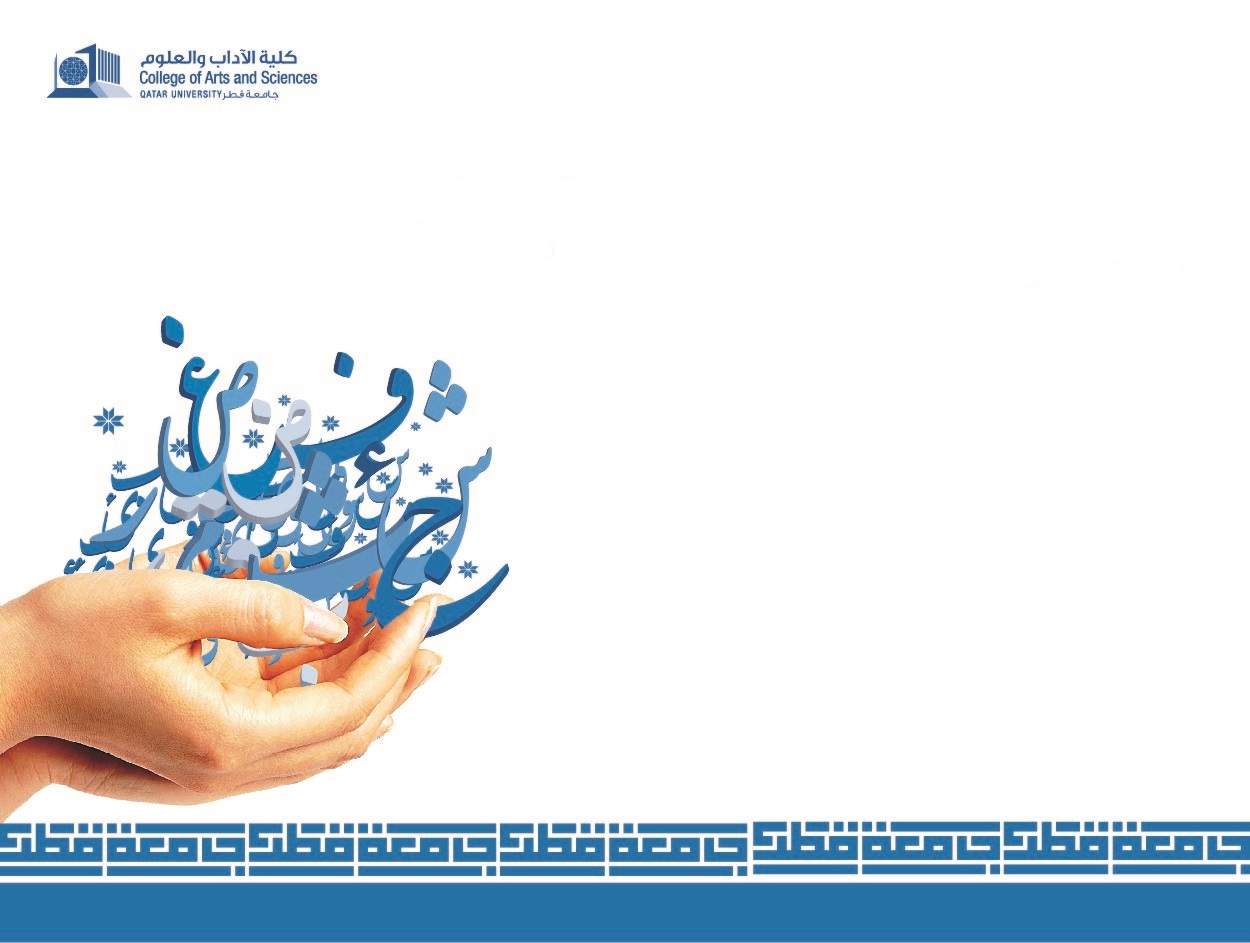 الأدب والتاريخ والاجتماع من منظور حداثي
ندوة بينية
الدكتور نظام العباسي (قسم التاريخ)
الدكتور محمد فرج صالح رحيل (قسم علم الاجتماع)
الدكتور عبد القادر فيدوح (قسم اللغة العربية)
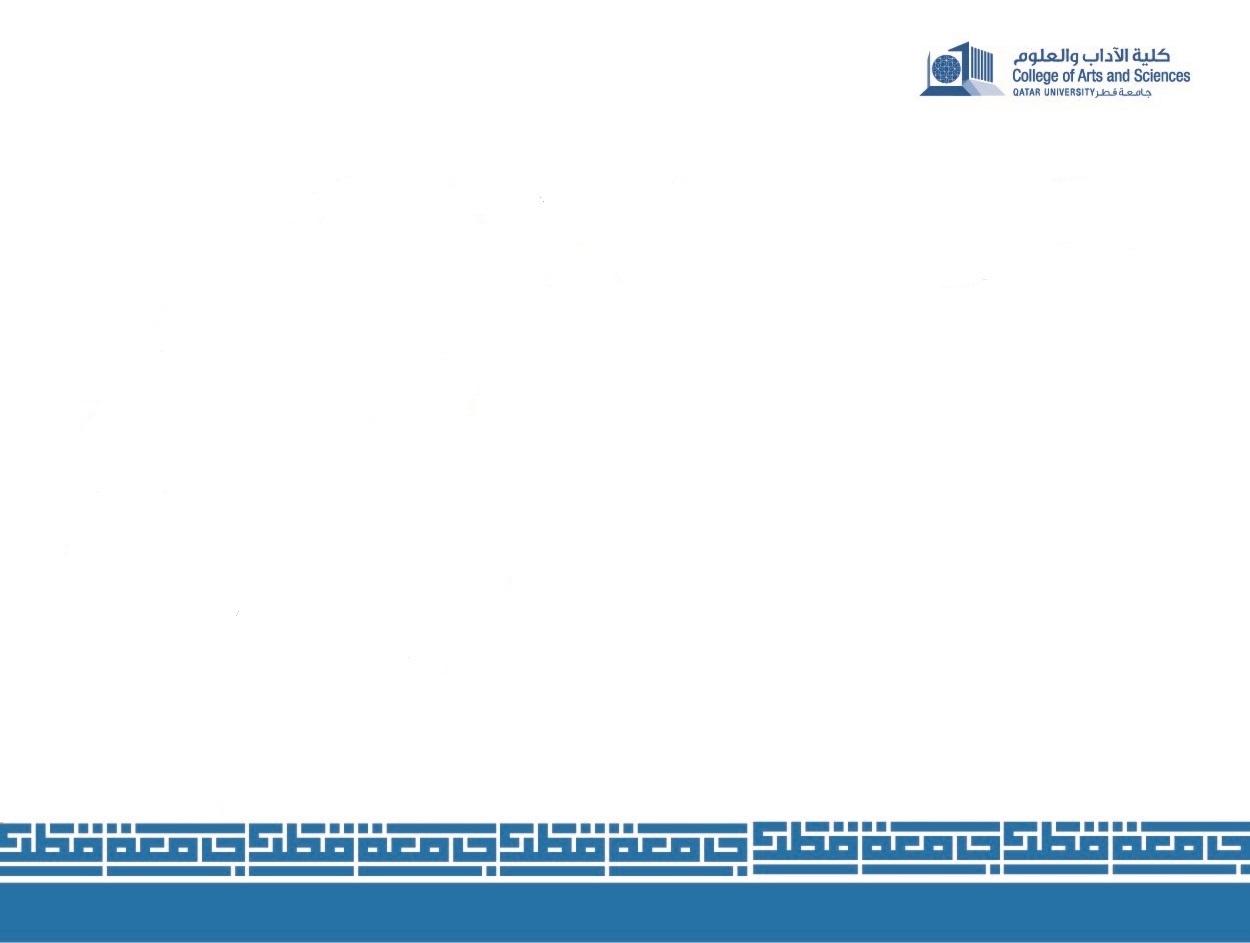 مقدمة البحث
العلاقة
الأدب
التاريخ
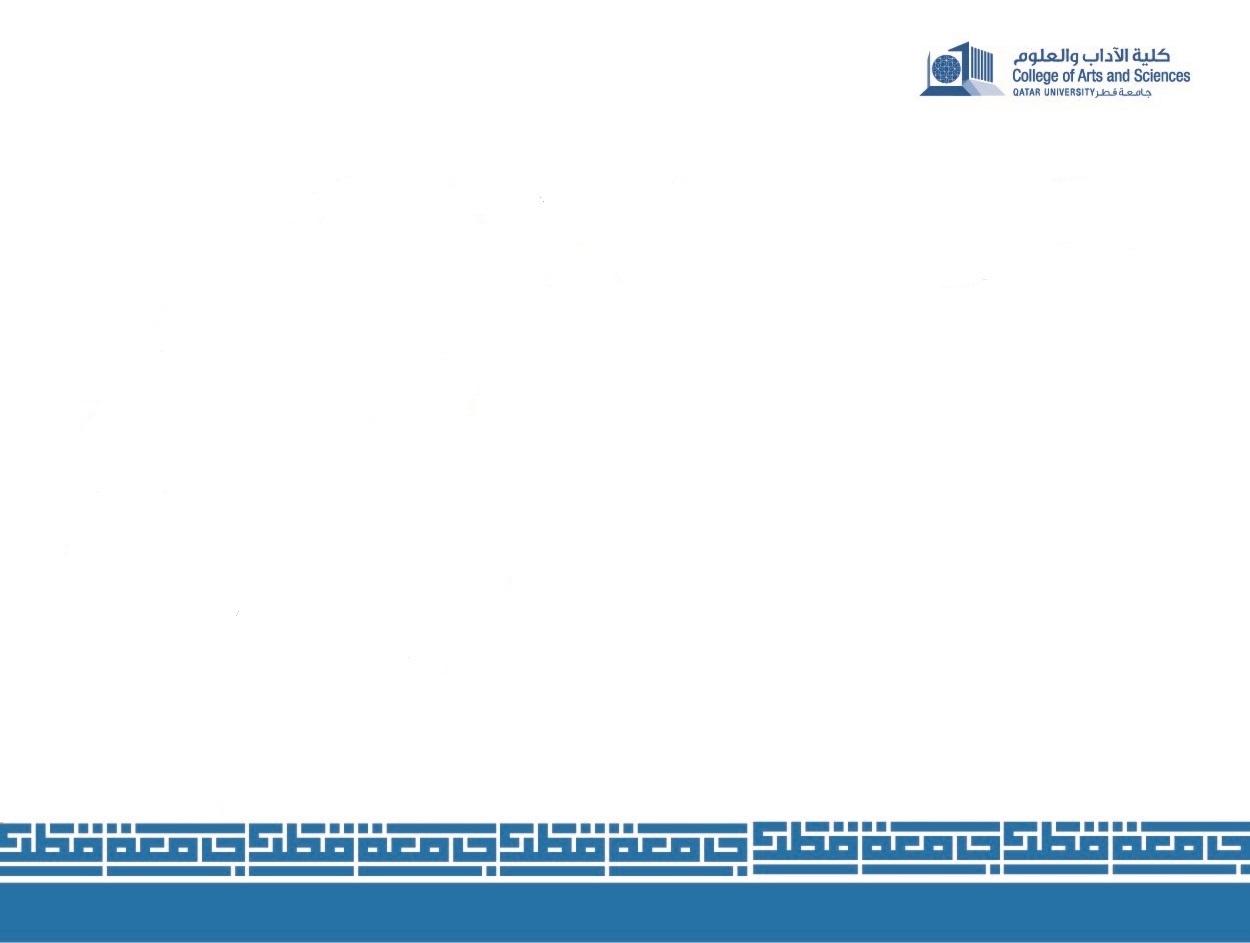 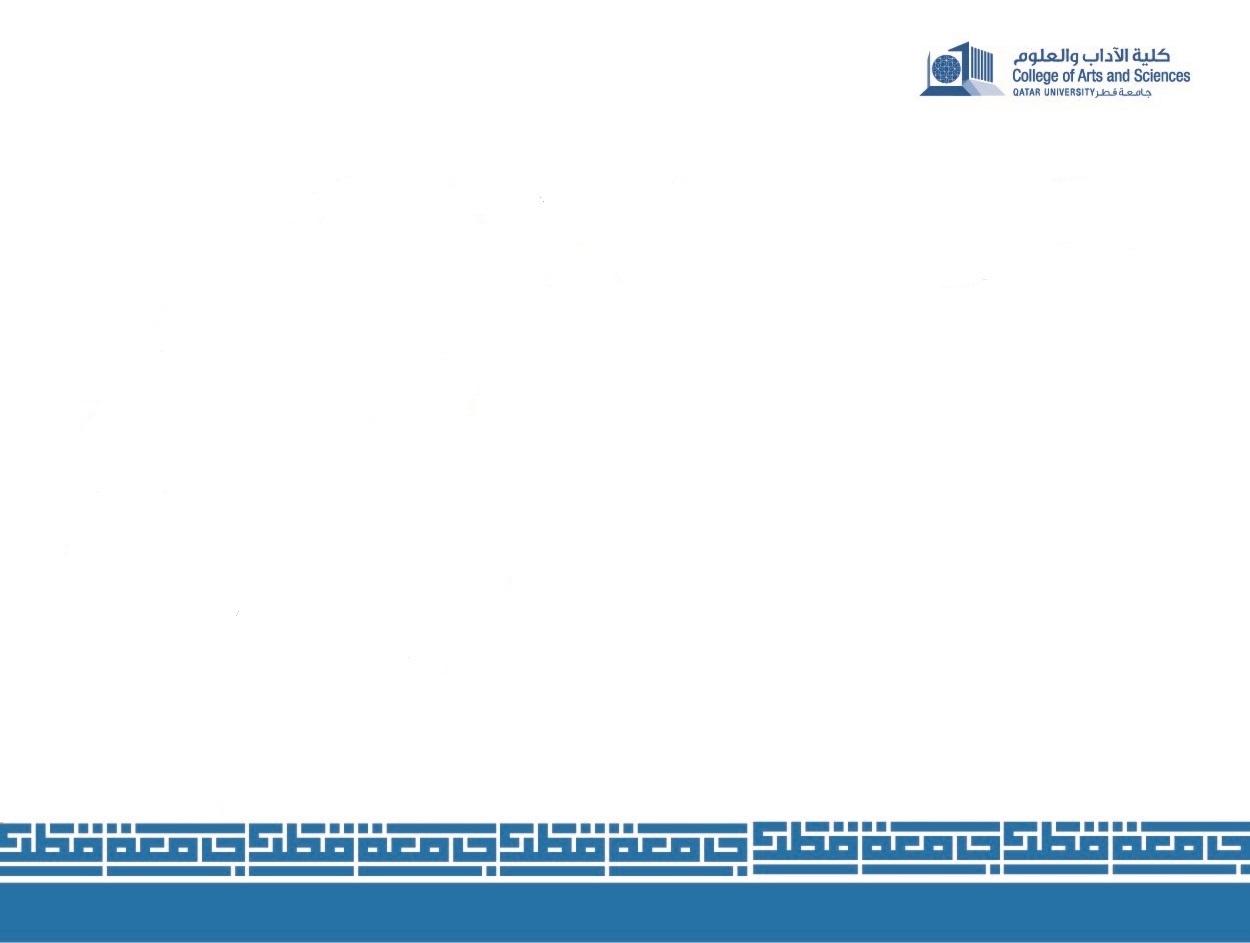 كيف نجعل الفن مرتكزا على التاريخ والاجتماع
نظرية هيرمونيطيقا غدامير/هيدجر
نظرية بارت البنيوية
توليد علم للأدب
شكلانية لا تاريخية
فلسفية
زمنية الفهم
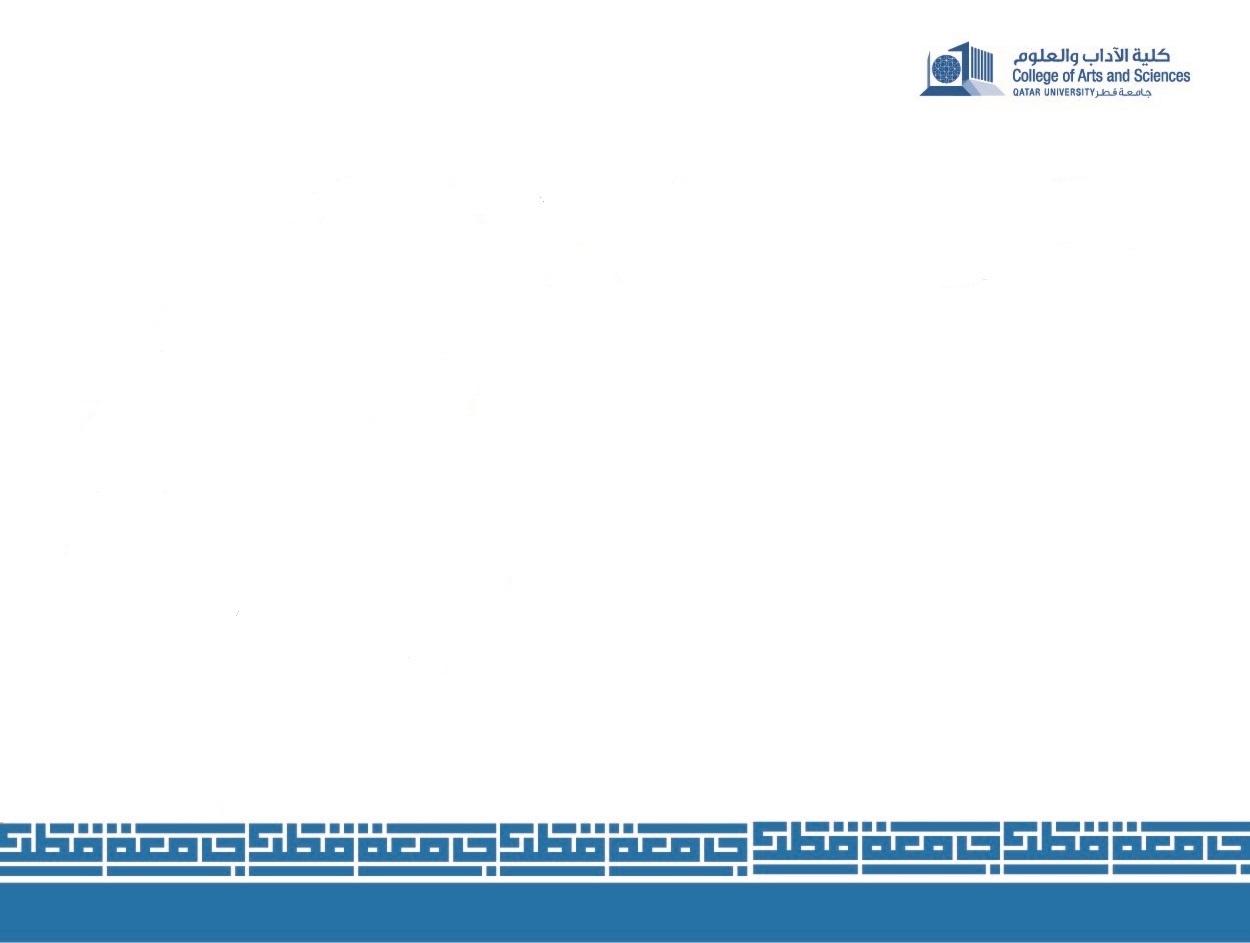 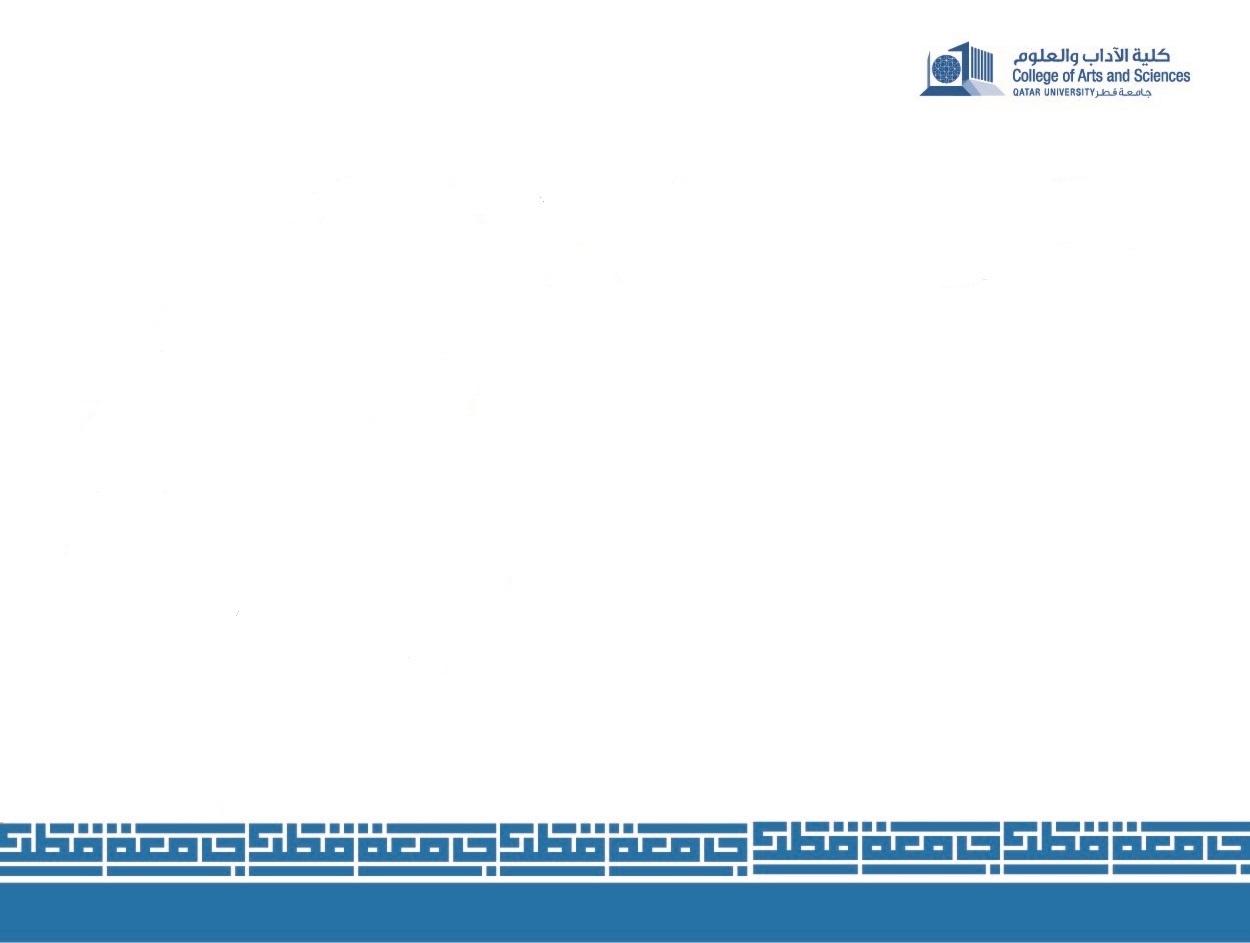 المفارقة الوظيفية
الأدب
الترايخ
الاجتماع
يحول الحدث إلى رؤية
يجسم الحدث/الواقعة
يصير الحدث من الشوائب
يحلل الظاهرة لإيجاد بدائل
يحلل المعنى من خلال النص
معنى من خلال تمثيلها في التاريخ
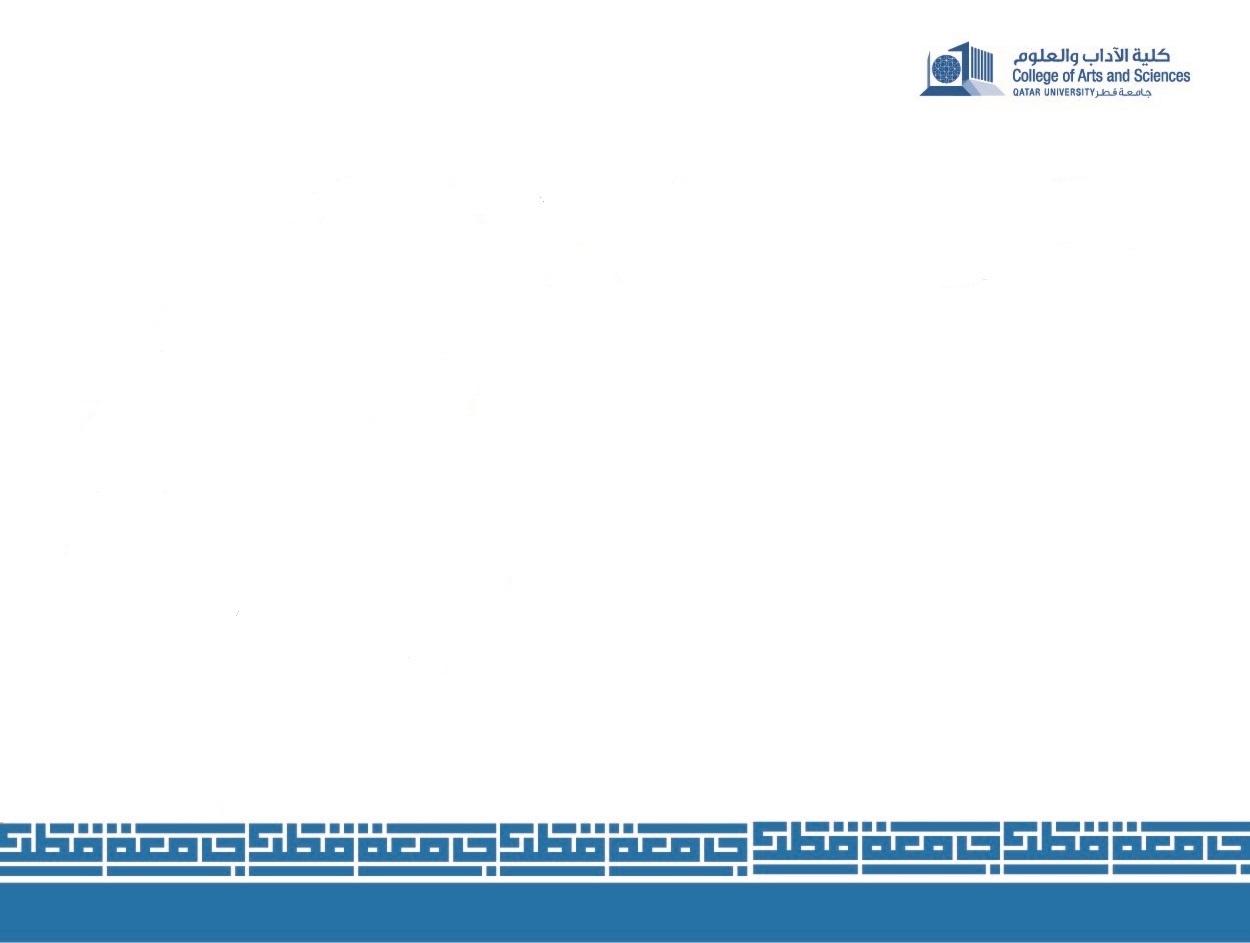 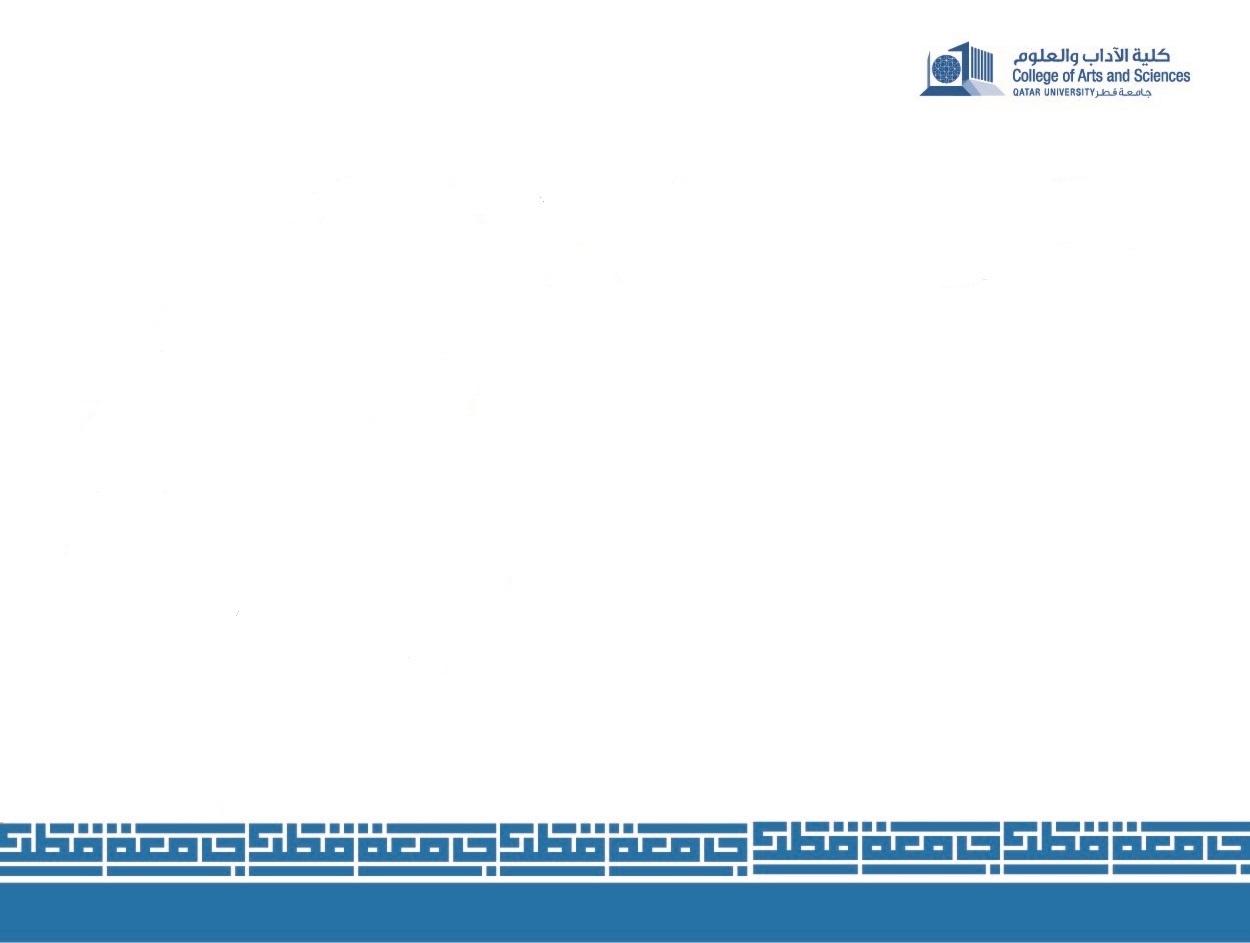 النص في التاريخ
النص في التاريخ
دليل وثائقي
مستودع للحقائق
تماثل الأحداث التجريدية
تراتبية ضمنية
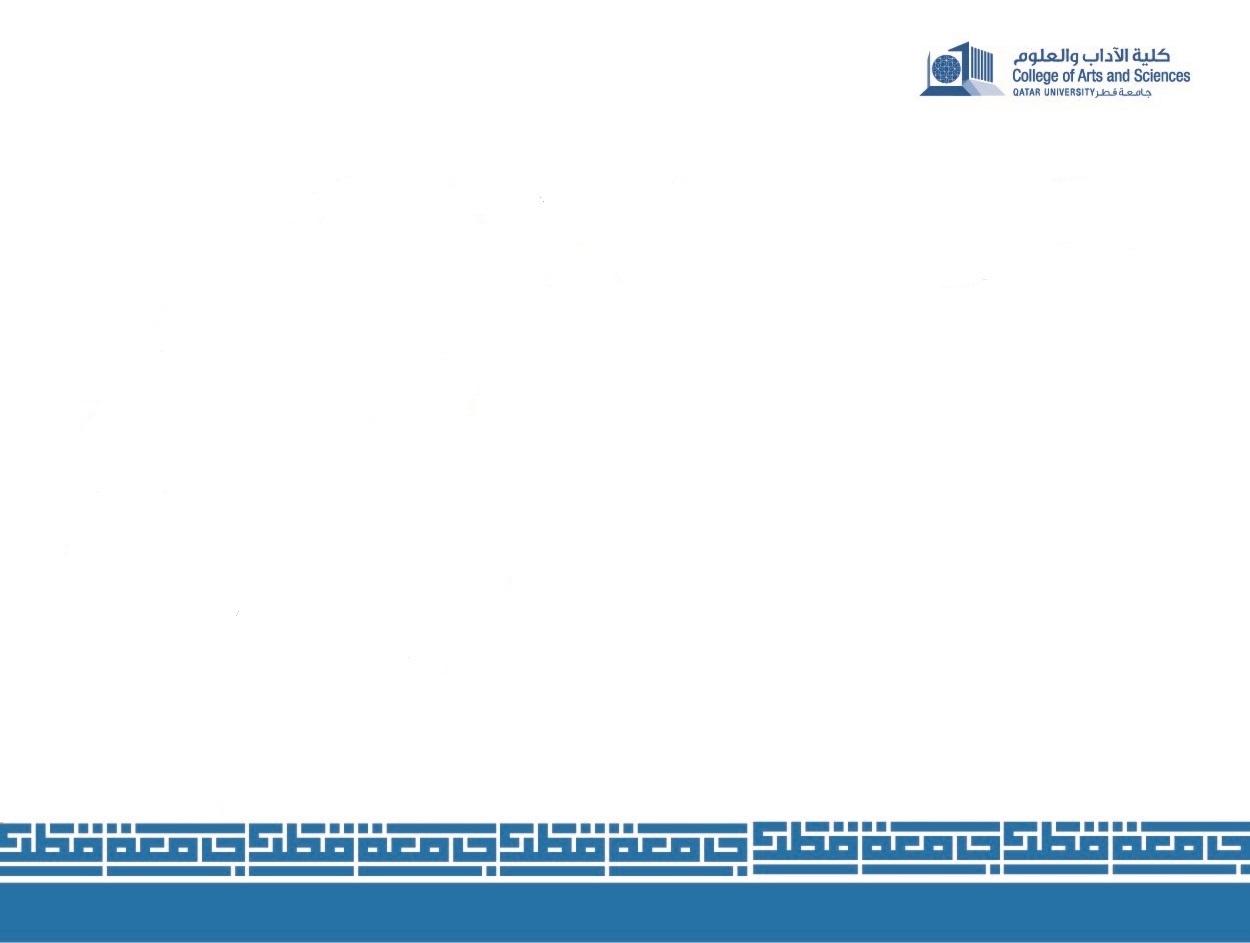 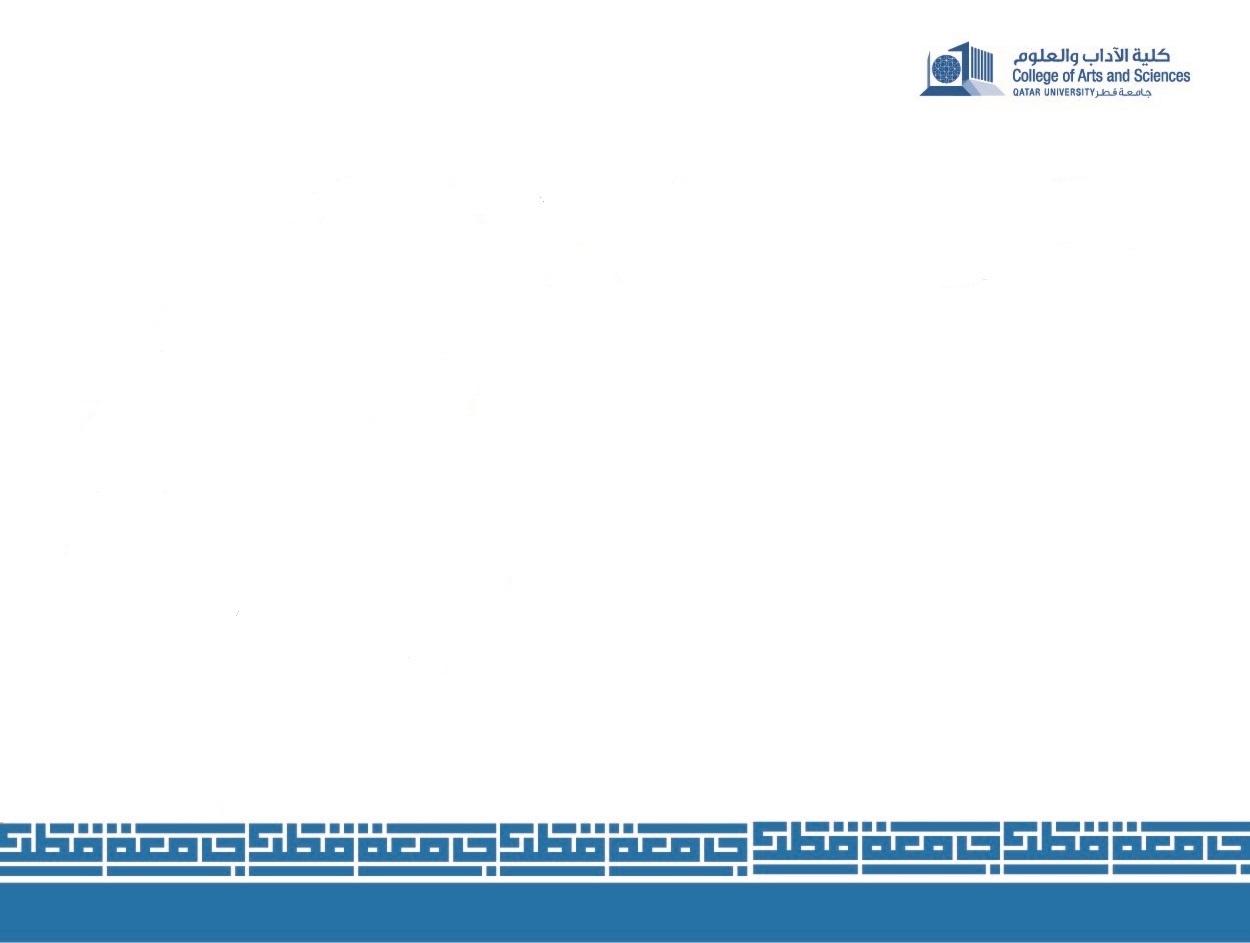 النص في الاجتماع
يخلق بنى تنظيمية تشكل نماذج كلية جديدة
يبحث عن الفجوات
يقرأ الوثائق
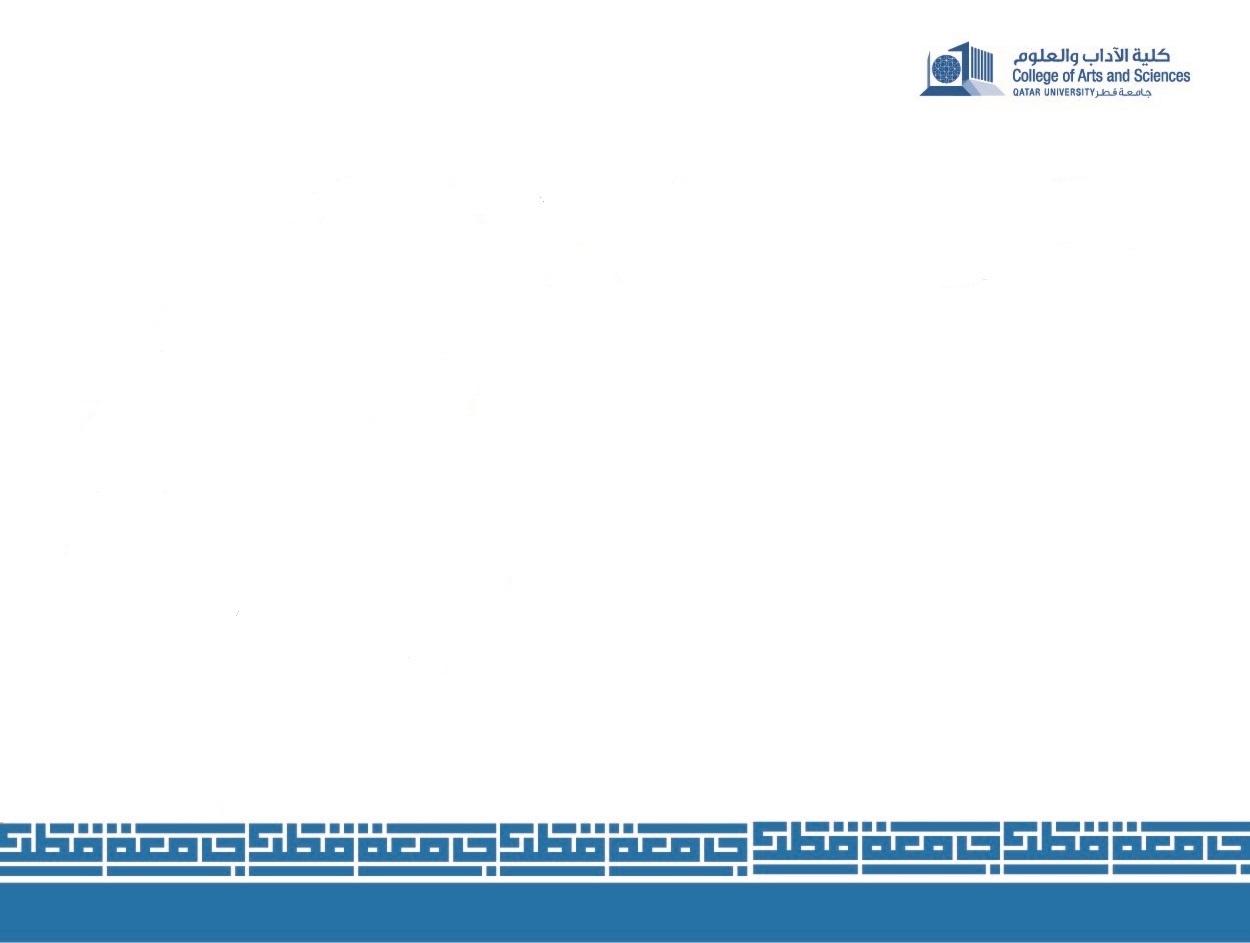 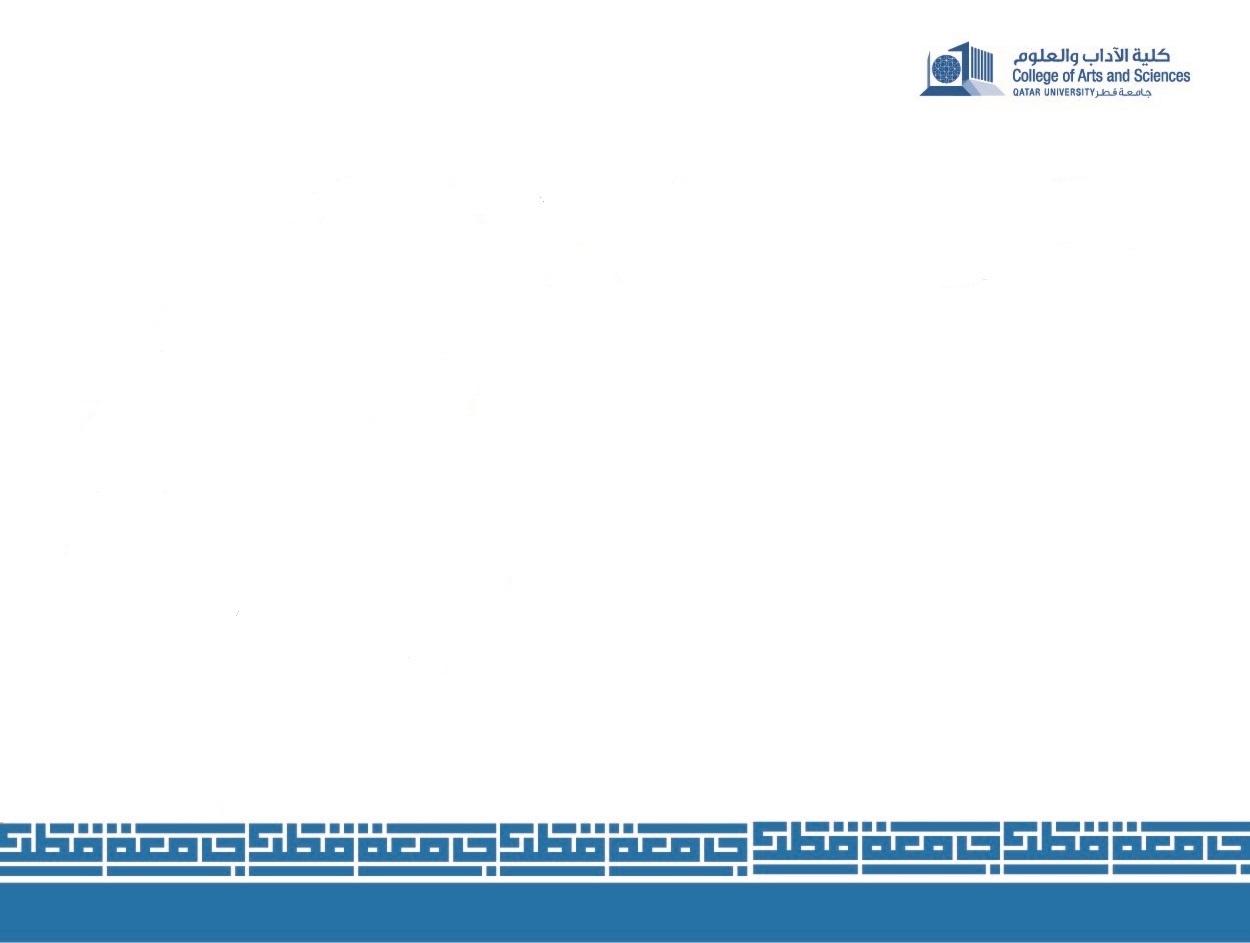 النص في الأدب
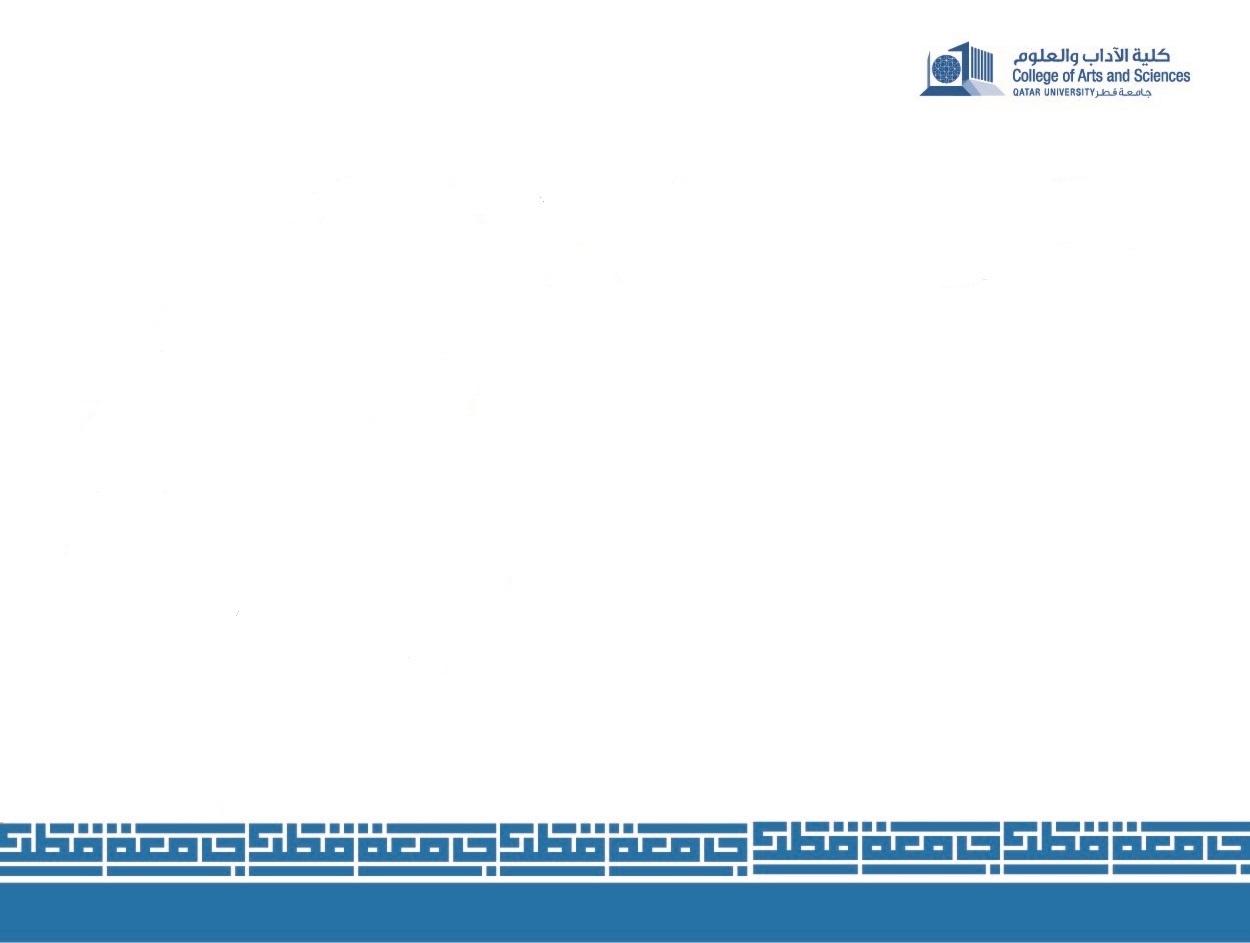 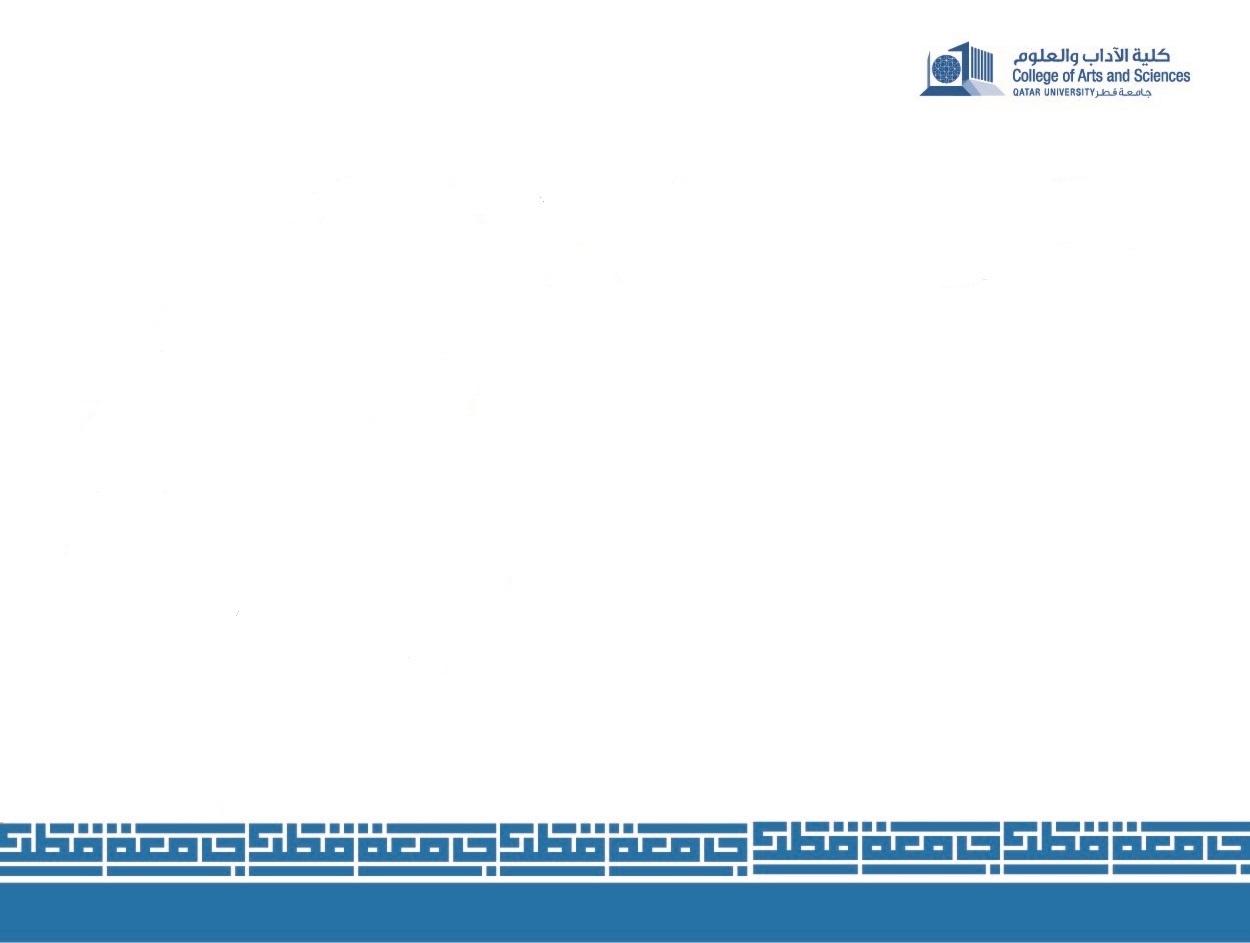 النسق المتبع بين الأجناس
يتسع نطاق البحث بالتفسير والتحليل والتدقيق
كل منها لا يكون جليا بذاته
كشف تتابع الظواهر بشكل معين (محايد  ≠ غير محايد
الارتباط بالتفكير الذي يمكِّن من أعادة تقييم الظاهرة بذاتها
كل منها شكل ما أشكال تنامي المعرفة الإنسانية
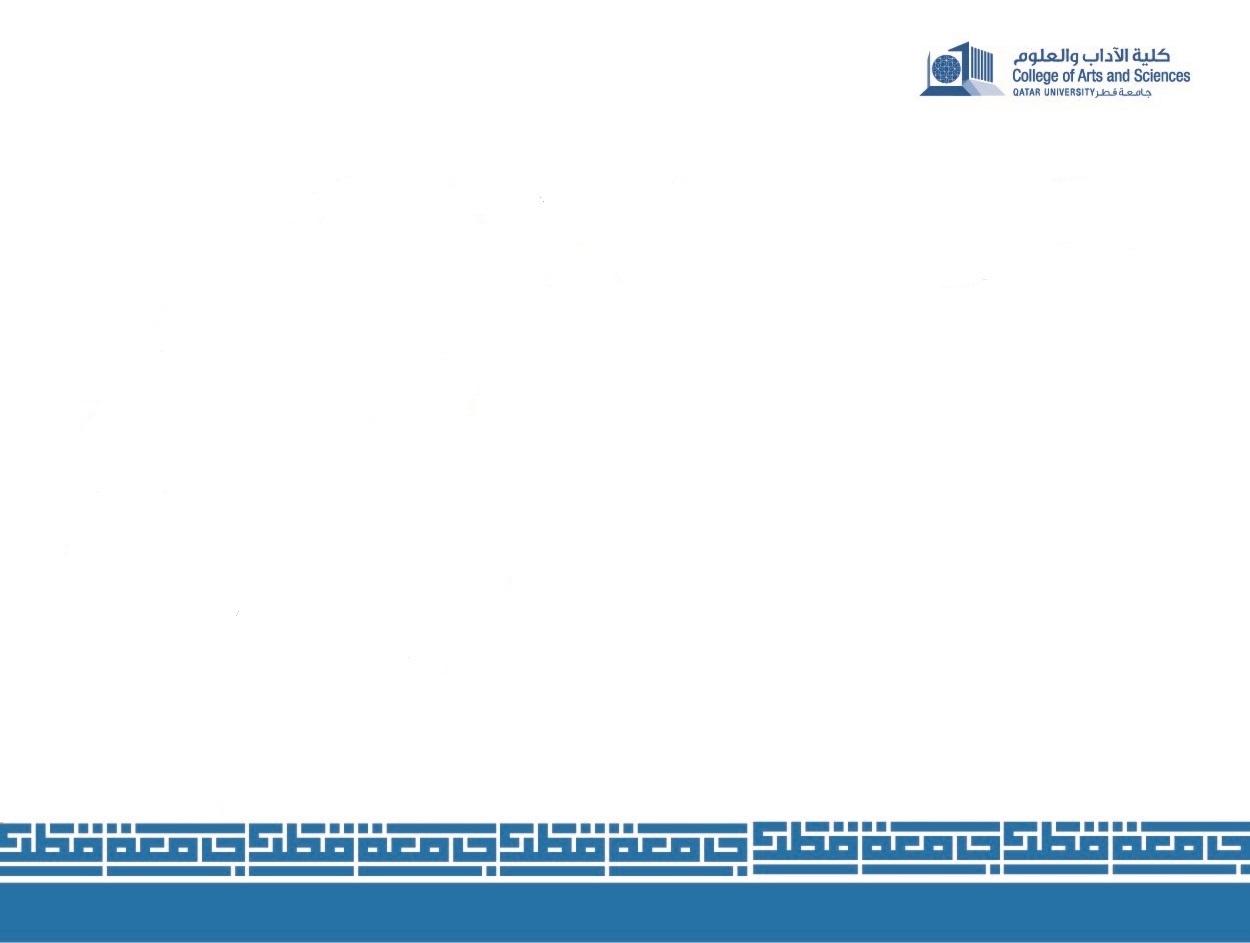 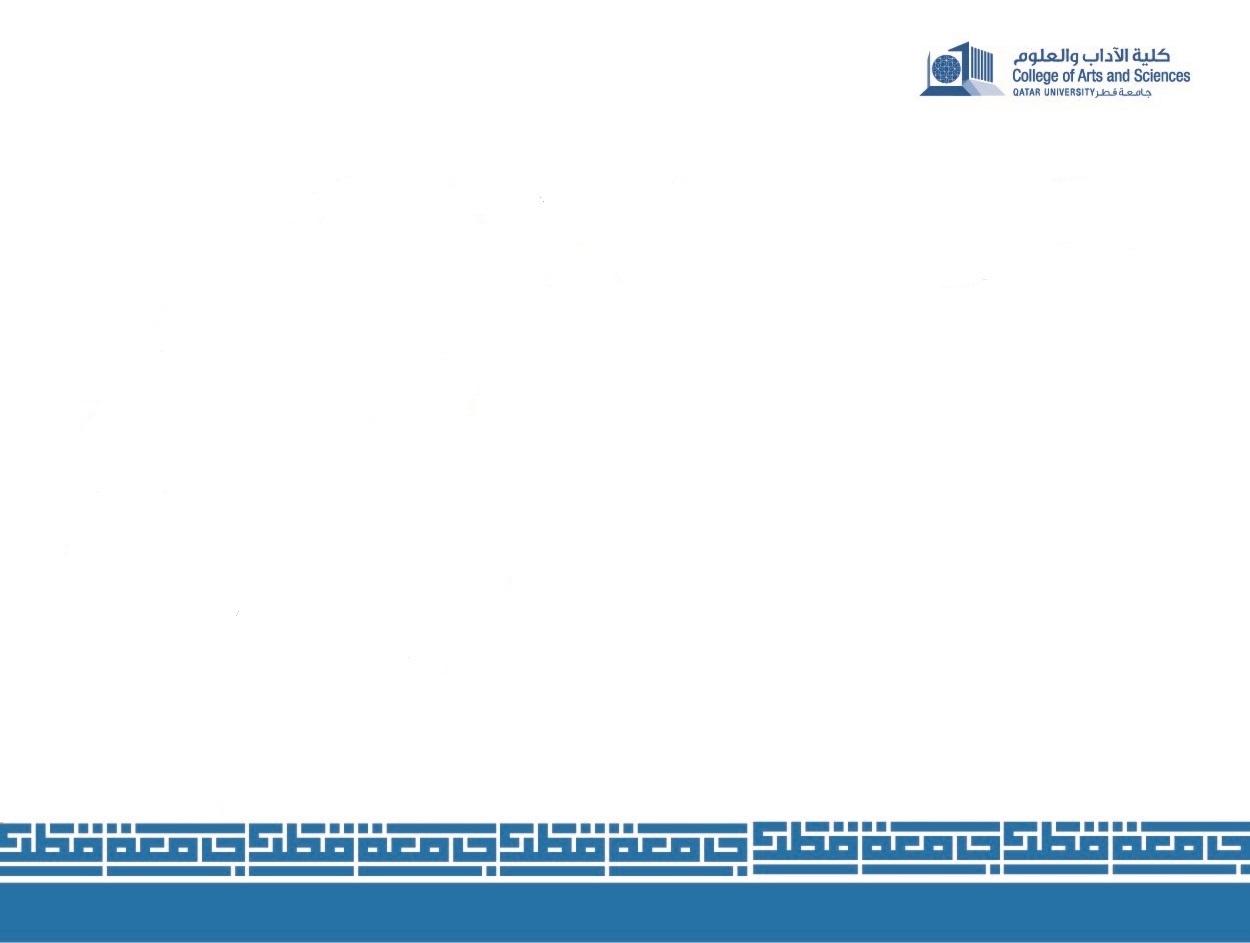 محددات وضوابط الرؤية
ينشد تسجيل حقيقة		ينشد استعارة/الصورة		        ينشد معرفة الحقيقة من الزيف	
ينتج موضوعية  		ينتج سردا			         ضبط عناصر المجتمع	                        
قول أي شيء على الإطلاق            قول الشيء برؤيا		         قول الشيء بانتقا	ء	
خلق أفق أصلي للظاهرة		خلق أفق التوقع                                 إعادة إنتاج واقع النص                          
الاتساق والشمولية		الاتساق والتأويل		        إعادة صياغة الفعل
الضابط الأدبي
الضابط التاريخي
الضابط الاجتماعي
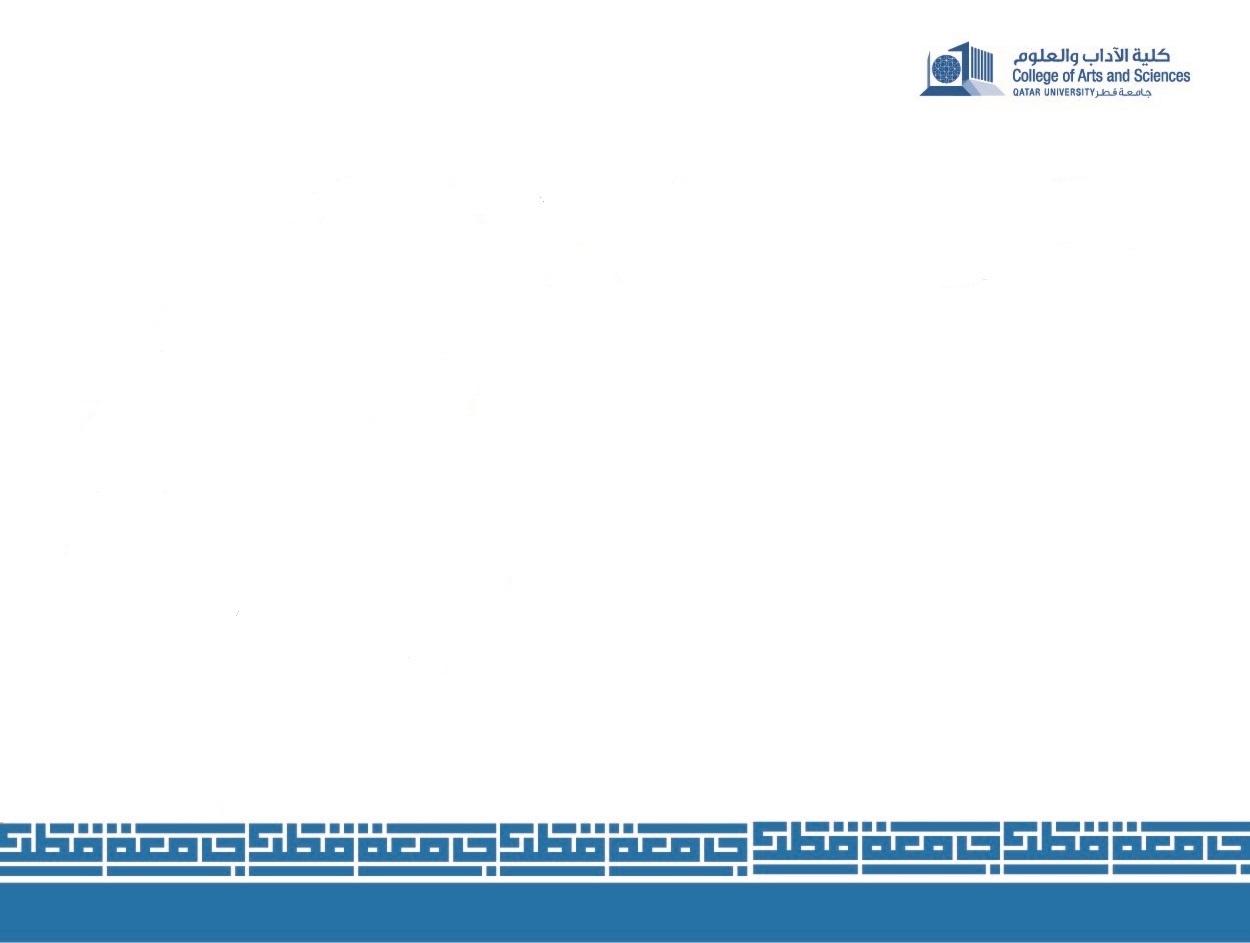 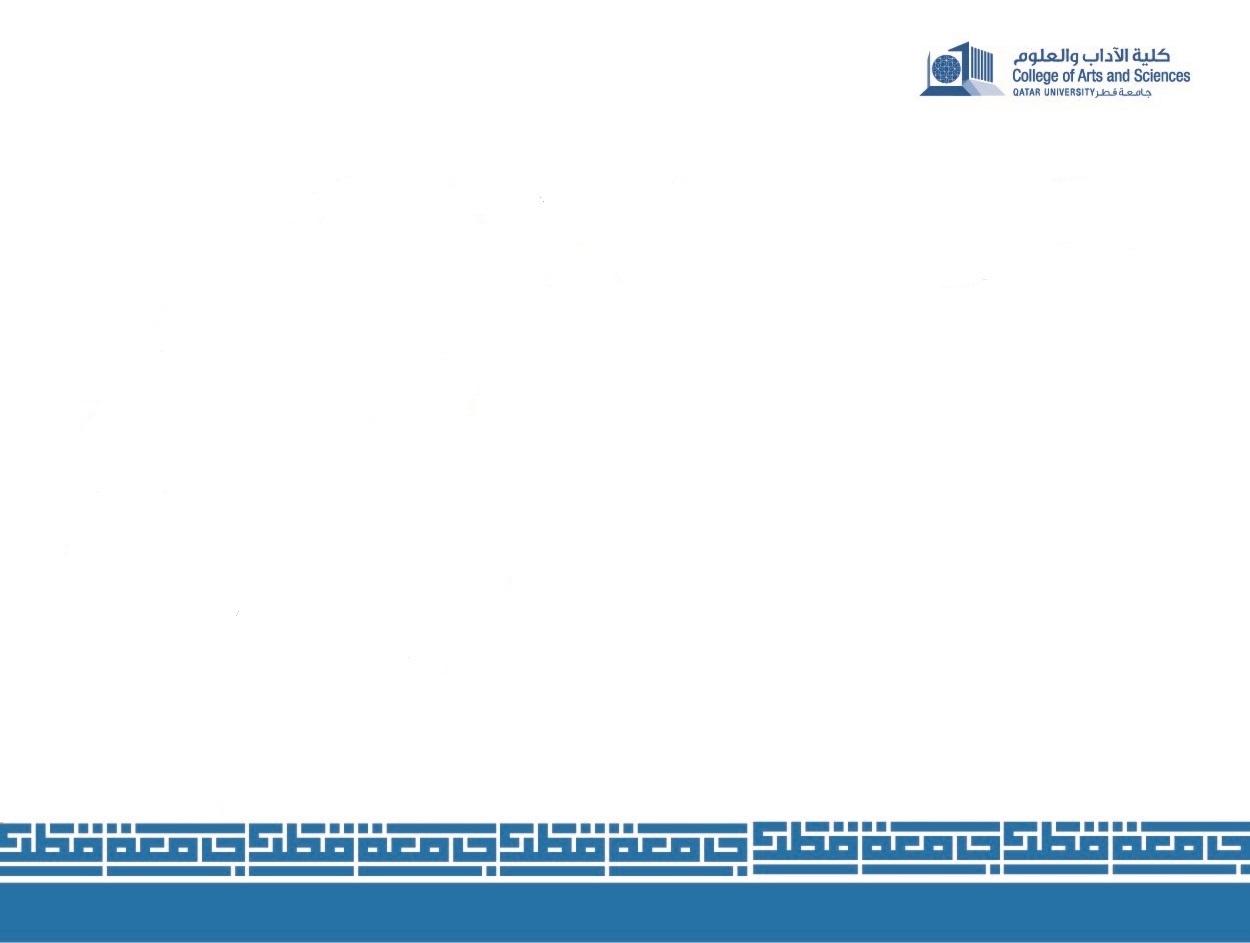 الرؤية الاستنفاديةتنطلق من: النسق/ المفهومية/ والصلاحية
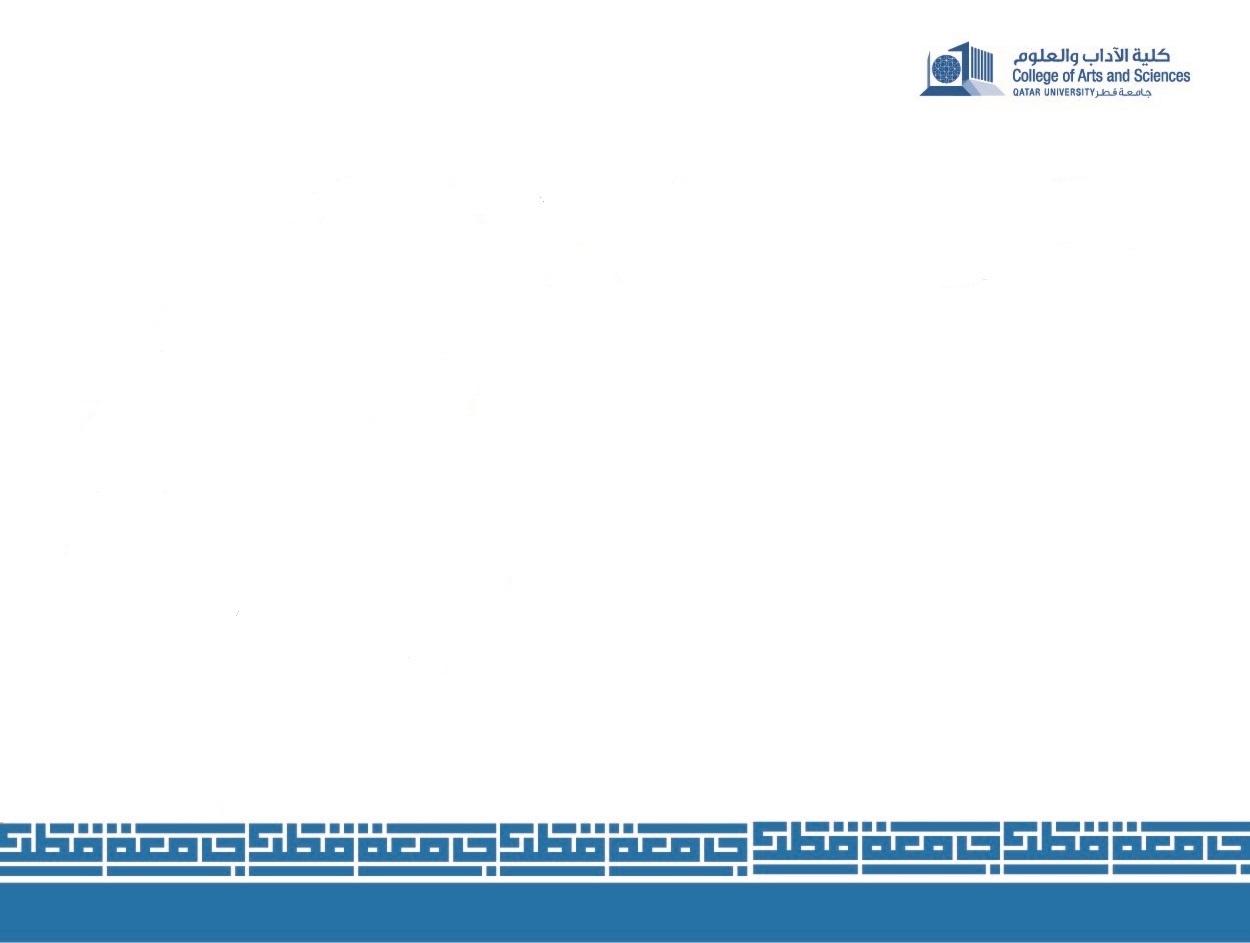